The War Ends
Ch. 20.5
Objectives
Explain the tactics used to invade Germany and to Defeat Japan.

Outline the reasons the Allies created the United Nations and held war crimes trials.
Battle of Bulge & Fall of Nazi Germany
The Asian Theater
I. Asian Theater
	A. Battle of Midway
		1. Naval Battle
	B. Island Hopping
		1. Philippines
		2. New Guinea
		3. Solomon   	  	    Islands
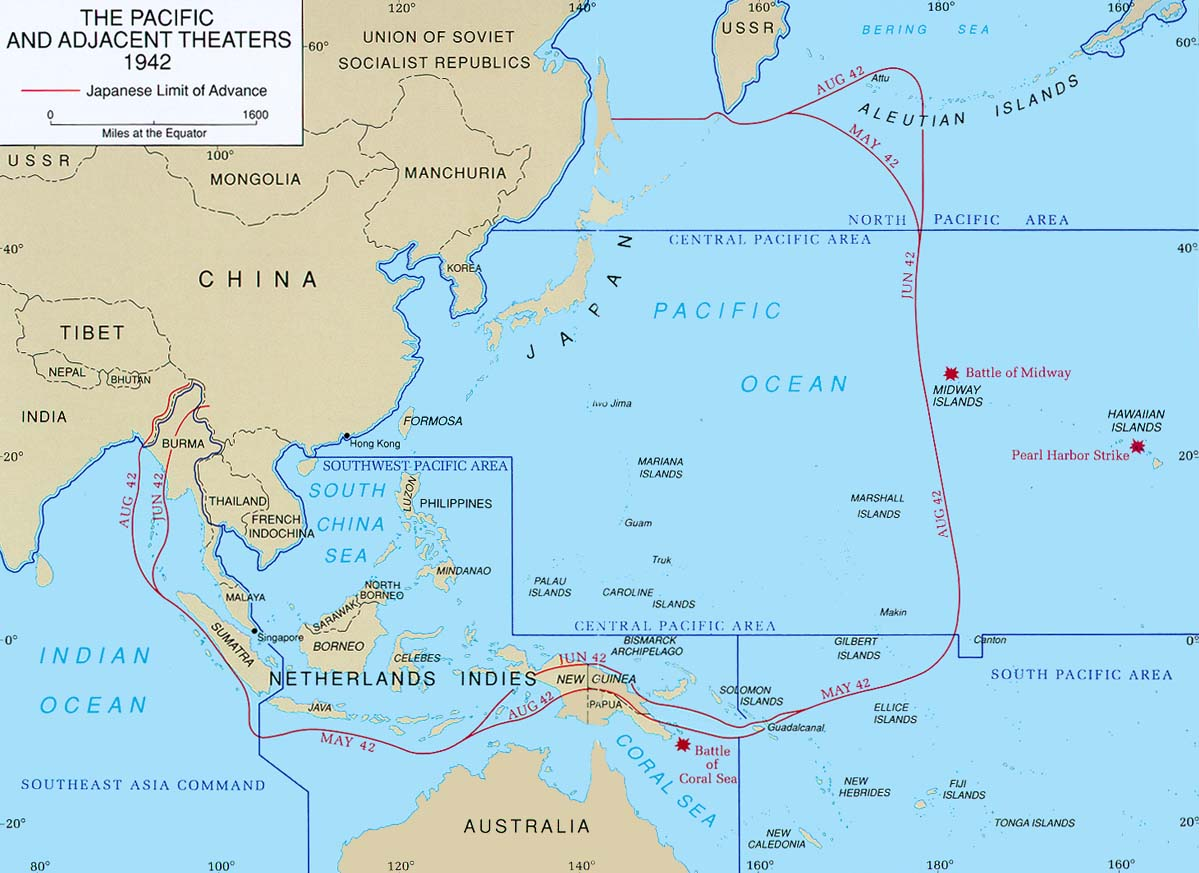 Frontline Civilians: Bombing of Cities
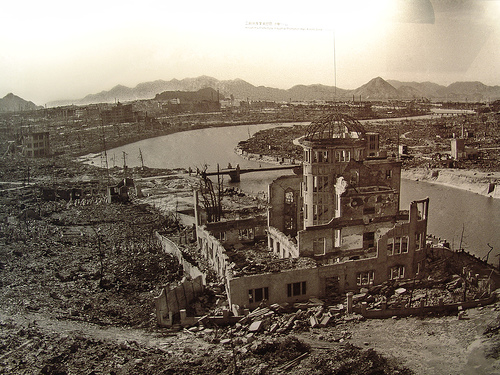 II. Bombing 
	A. Japan
		1. Fire Bombings
			ex.) Tokyo
		2. Atomic Bombs
		  a. Hiroshima (Aug 6)
		  b. Nagasaki (Aug 9)
			*Fat Man
			*Little Boy
End of WWII
III. End of WWII
	A. Harry S. Truman
		1. Atomic Weapons or Troop 			   Assault
			- Hiroshima
			- Nagasaki

Aug. 14th, 1945 = End of War
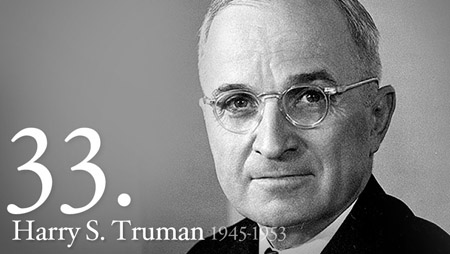 United Nations
IV. United Nations
	A. 50 Countries
		1. General Assembly
		2. Security Council
		   a. 11 members
		      -U.S., G.B., USSR,
		        France, China
** purpose = promote peace
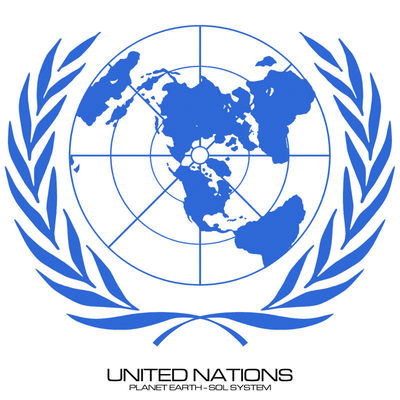